The Freshman Shock:
Your Child’s New Academic Responsibilities 
in Upper School
Thursday, May 1st, 2014
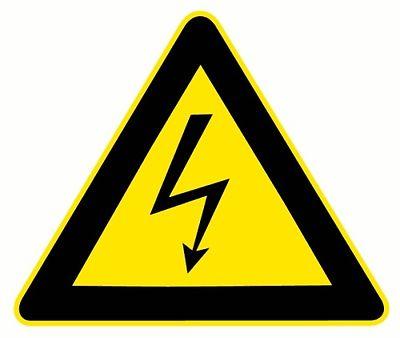 This presentation will be posted on the Upper School Counseling Services page
“Parenting a teenager means thinking more in terms of influence than control - easy to say, tough to do.” 

~Dr. Mike Riera, author of:Staying Connected to Your Teenager, (Perseus, 2003) and 
Uncommon Sense for Parents with Teenagers, (Ten Speed Press, 2004)
COLLEGE-PREP RIGOR
PLP offers only ONE diploma type and it is the most academically rigorous of the nine NC diplomas that are available at most traditional high schools

ALL courses in the PLP Upper School are college prep courses and highly rigorous
Standard-level college prep
Honors-level college prep
Advanced Placement ("AP") college-level courses
Dual enrollment college courses (CPCC/Mitchell)
COLLEGE-PREP RIGOR
It is expected that ALL students will struggle with the material at some point while in the Upper School - this is ok and is the nature of a rigorous course of study. The level of rigor at PLP prepares students to be successful in college no matter which institution they choose to attend. 

When students struggle, they learn coping skills that they can apply to similar situations in the future. If students do not struggle now, they WILL in college - a more costly environment with less support and resources.

Colleges will only see the final grade in each course. They will NOT see term grades.
It is our ultimate goal, passion and deepest desire to ensure that all PLP students are thoroughly prepared for a four-year university environment, from the first day that they step foot on a college campus.
What to Expect...
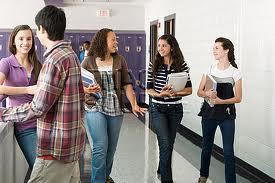 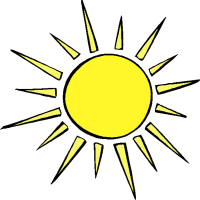 SUMMER READING     ASSIGNMENTS
Mandatory - comprises a large percentage of the Term 1 grade
Students will be tested on the material and will engage in projects and activities for which the reading is a prerequisite
No make-up opportunities or extensions will be available to students who do not complete the summer reading assignments
Summer 2014 Standard level: Tuesdays with Morrie by Mitch Albom; The Book Thief by Markus Zusak
Summer 2014 Honors level: Narrative of the Life of Frederick Douglass by Frederick Douglass; Tuesdays with Morrie by Mitch Albom; The Book Thief by Markus Zusak
HOMEWORK
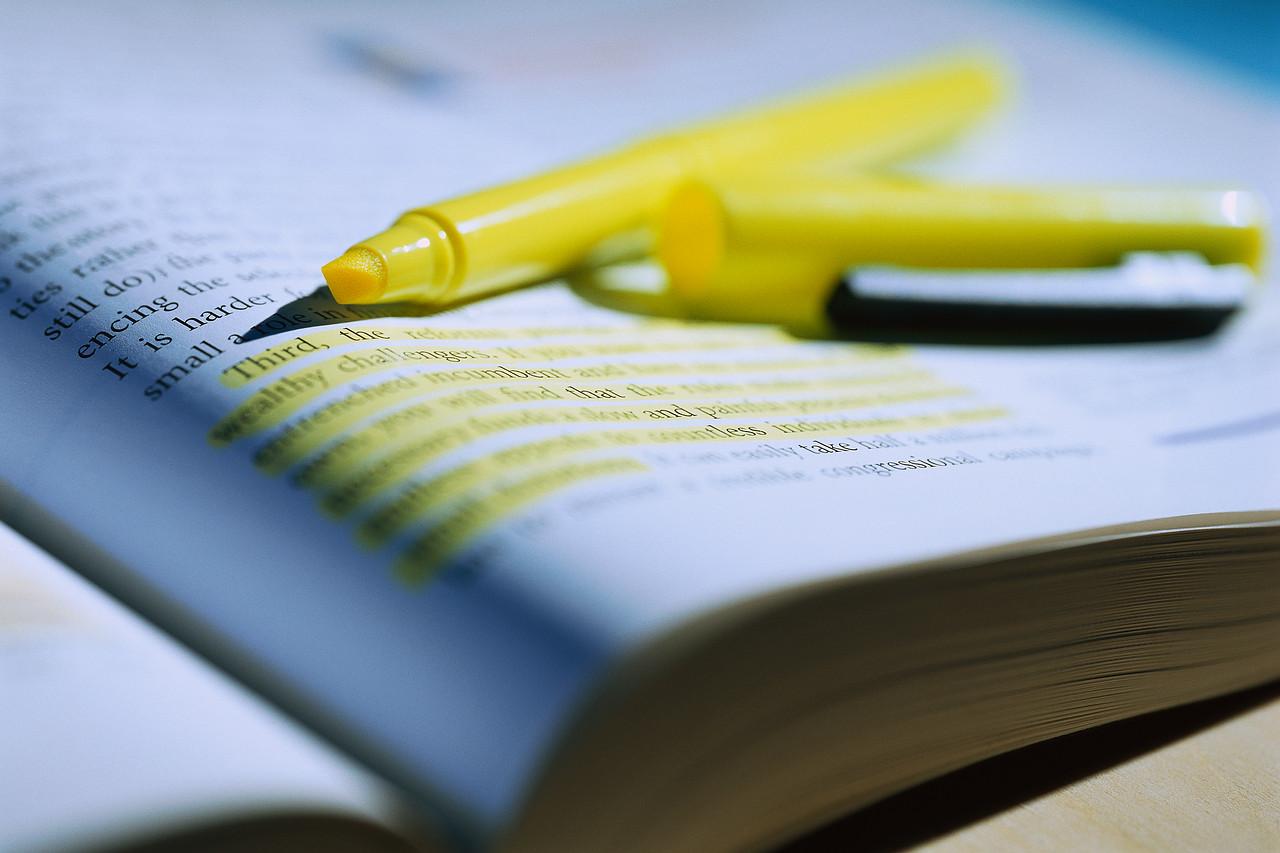 As students age, the amount of responsibility increases
PLP students have reported experiencing a large jump in the amount and difficulty level of homework from 8th to 9th grade
The average student at PLP can expect about 2 hours of homework, on average, per night in the upper school
This workload will likely be heavier if your child is enrolled in all honors courses (NOTE: Students wishing to take all honors courses must be willing to put in the necessary time and work that accompanies an honors schedule - for some students this may mean a sacrifice of cutting back on athletics, clubs, jobs, or other extracurricular activities in order to maintain A's and B's)
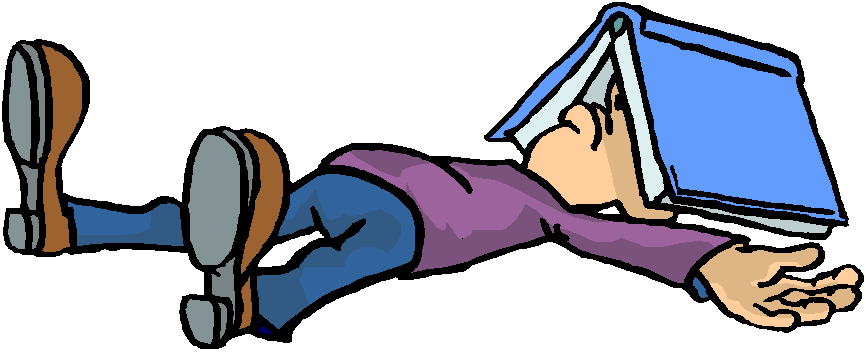 HOMEWORK
Homework may or may not be graded/monitored, but it is still essential to the learning process
Busy work is not assigned - every assignment facilitates learning and is expected to be completed, whether or not it is graded
If HW is not graded, students must become self-accountable and continue doing it anyway. This can be a very challenging skill for students to learn. It cannot be taught; they must develop this essential skill through repeated practice.
On any given night, "if they aren’t doing something, they’re doing something wrong." Homework and studying should occur EVERY night. Some nights may have a lighter workload than other nights, but it is extremely rare for a student to not have homework in any class on a given night.
HOMEWORK - how parents can help
Help your child set up a daily homework plan/schedule, write it down and post in a central location. Discuss the following:
Time homework/studying should occur
Location it should occur
Materials needed
Potential challenges and solutions (motivation, laziness, distractions)
May need different schedules for different days (for games, matches, practices, extracurriculars)
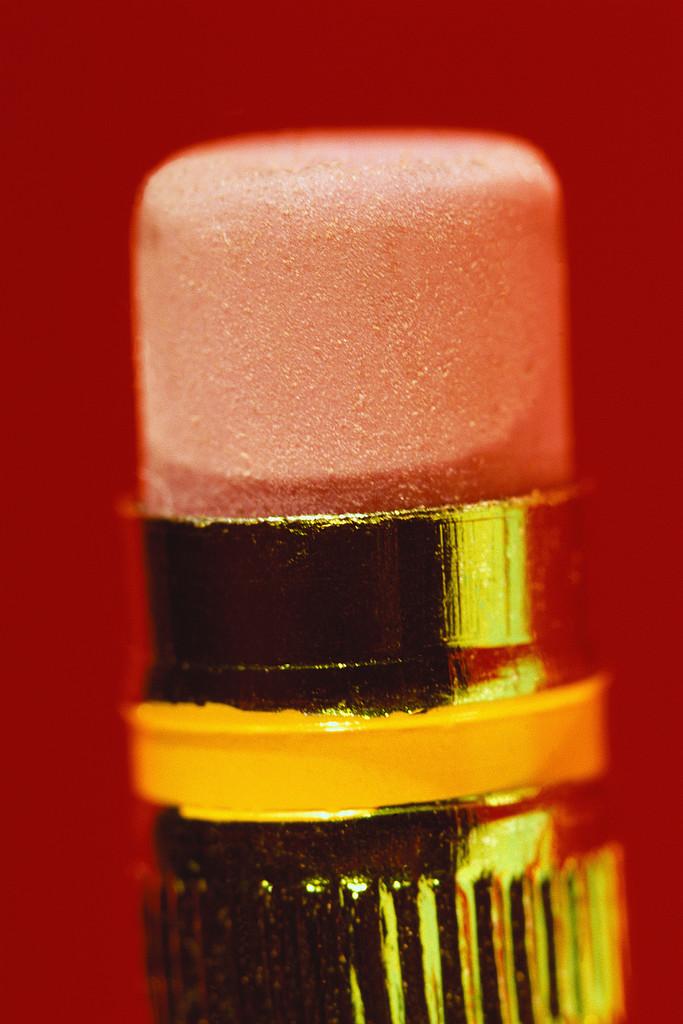 Example
MacKenzie’s Afternoon Schedule
Homework should be done at the kitchen table
No phone or TV allowed in the room

3-3:45pm - Travel home, get snack, take a break
3:45-4pm - Go through bookbag and put loose papers in the correct folder/binder section for each class. Check planner, Edmodo and Homebase and create a to-do list for the night.
4-6pm - Work on assignments and study, using to-do list as a guide. 5-minute breaks allowed for every 20 minutes of work.
HOMEWORK - how parents can help
Allow frequent, short breaks (5 min or less) for every 20 minutes of work
Monitor computer use occasionally to make sure they aren't surfing and keep computers in a central location - discourage computers in their own rooms.
Cell phones should be turned off and left in a different room entirely - they are too distracting to be within arm’s reach/earshot
Ensure that students are working on homework, studying and reading every evening at home.
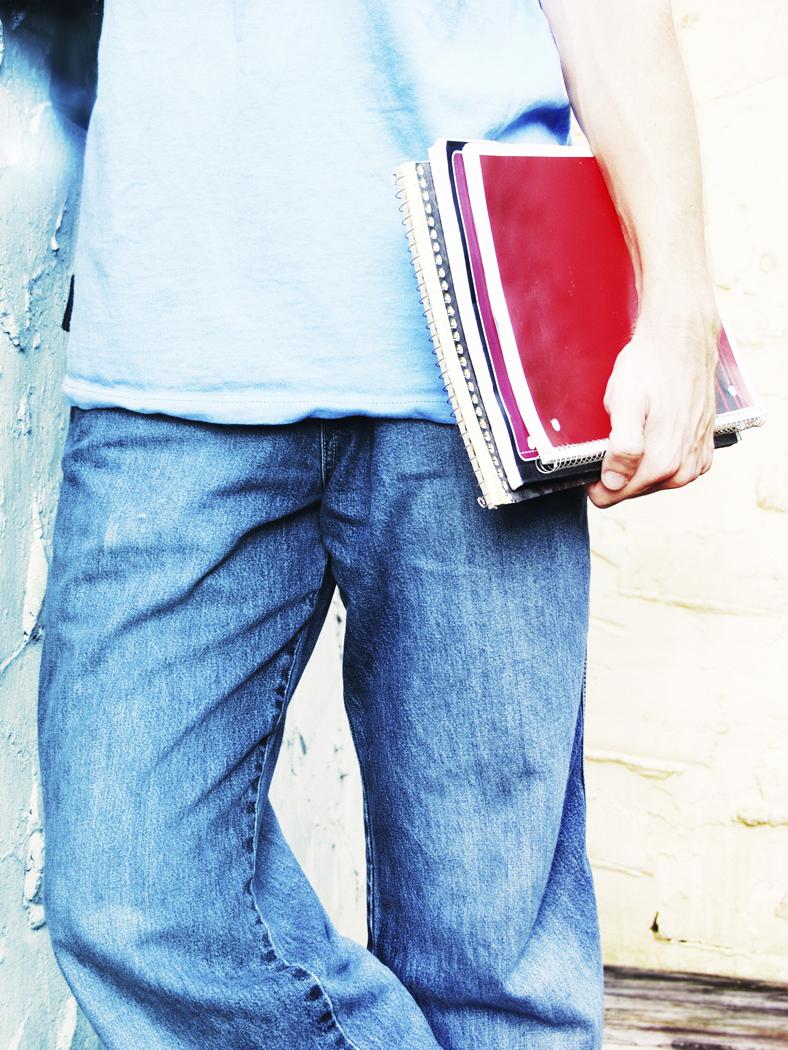 HOMEWORK - how parents can help
Although it may be a change from 8th grade, try to avoid monitoring every assignment
Now that students are in high school, we expect them to be responsible for assignment completion, making up work, and appropriate behavior
These are skills that must be learned through practice, trial-and-error, and self-correcting after mistakes are made
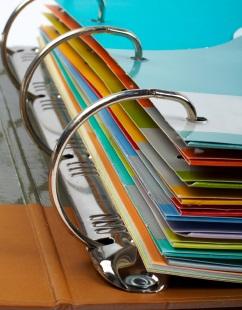 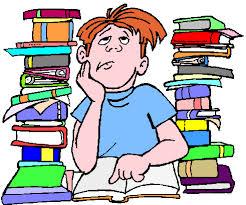 STUDYING
Homework and studying are two different things
Homework is an actual assignment that a student is expected to complete, usually by a certain deadline. 
Studying is the purposeful review of material with the intent of reinforcing material that has already been learned. It is often not graded nor assigned, thus it is student-directed instead of teacher-directed. 
It is common for students not to have had to study in middle school or to have had to study minimally, but most students cannot maintain the grades they earned in middle school without studying in upper school
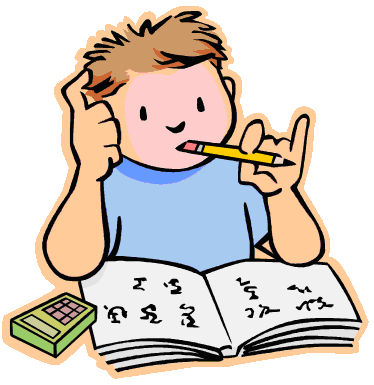 STUDYING
Lack of effective studying is the #1 reason grades drop during freshman year. While some study skills are taught in class, learning to study is largely a self-directed activity that students must learn through trial-and-error.

Examples of INEFFECTIVE studying: 
Re-reading studying guides, looking over notes

Examples of EFFECTIVE studying:
Re-writing or re-stating study guide material in your own words, then quizzing yourself or a friend
Working problems in math, then checking your answer
Teaching the material to someone else (real or imaginary)
STUDYING - how parents can help
Encourage your child to try different strategies, then stick with whatever works for them
Point your child to studying resources (i.e. Counseling Services webpage)
Give your child the benefit of the doubt to study how/where they want to, at least initially. If grades do not reflect their best work, then they lose the freedom to study how/where they want to, with the opportunity to earn back that freedom. Set a clear deadline with clear expectations for grades and a clear reward (i.e. earn all A’s and B’s on the 2nd term report card and you will be able to study in your room again).
STUDYING - how parents can help
Developmentally appropriate limits should be set (i.e. more frequent, but shorter breaks for teens who have a harder time staying focused)
Buy a planner for your child and show them how to use it or help them figure out an alternative way to track assignments (i.e. Google Docs, Evernote, iPhone notepad, MyHomeworkApp, Spaaze, Shoshiku)
Ensure that technology is not getting in the way of your child’s study time
Keeping Track of Daily Assignments
It is the student’s responsibility to be present to class and pay attention so they can get daily assignments
Some daily assignments cannot be made-up, due to the nature of the assignment and the pacing of the course.
Missing an assignment teaches a student to self-correct next time - this is one of the most effective ways to teach self-accountability skills.
Encourage your child to keep a planner or agenda, so they can write these assignments down immediately so they don’t forget to complete them later. For the first month of school, ask your freshman each day to show you their planner (or other method of tracking assignments) to help them get into the habit of using it.
Home Base and Edmodo
At this developmental age, encourage students to be responsible for checking and keeping track of their own assignments
Parents should be needing to check behind students less and less. Daily checking of Home Base will not likely be helpful to parents, as most US APs do not post grades on a daily basis.
Recommended parental Home Base check times (may vary according to students' developmental needs):
Freshmen - once weekly
Sophomores/Juniors - a few times per term
Seniors - sparingly; use report cards as main tool
The earlier you can help your child become self-directed, the easier high school and college will be for them
MATH (9th grade vs. 8th grade)
Grading scale is more challenging:
The New Math Courses
Math I, II, and III do NOT strictly correspond to Alg, Geom and Alg II

Math I - Algebra, geometry, functions, number and operations, statistics and modeling. These concepts include expressions in the real number system, creating and reasoning with equations and inequalities, interpreting and building simple functions, expressing geometric properties and interpreting categorical and quantitative data
Math II - Standards from Math I plus polynomials, congruence and similarity of figures, trigonometry with triangles, modeling with geometry, probability, making inferences and justifying conclusions
Math III - Standards from Math I and II, plus complex number system, inverse functions, trigonometric functions and the unit circle. Math III also includes the geometric concepts of conics and circles.
MATH (9th grade vs. 8th grade)
Math I
Tests/quizzes worth more
Test corrections are not offered
Students expected to be more responsible for knowing what their assignments are and when they have quizzes and tests
Math II
Regardless of how students did in Algebra, Geometry is completely different - not a typical computational math class, but a class in logic. This can be a difficult transition for many.
Students "learn their way" over the course of the year. Term 1 grades often reflect a difficult transition and balance out as the year progresses. Colleges will only see the final grade!
Basic algebra skills are reinforced
Math III
Advanced self-efficacy skills required
Homework every night to reinforce learning, but does not count for a large part of the grade
ENGLISH (9th grade vs. 8th grade)
In 9th grade, reading is mostly done at home and class time is spent in discussion, interpretation and analysis of the text.
More in-depth studies and discussions
A significant increase in homework and the difficulty level of assignments
Students must read at home in order to pass the unit/term
1st term is usually a big adjustment period
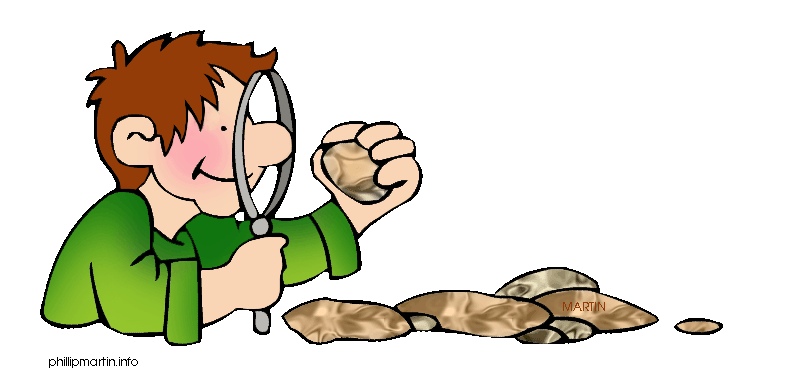 SCIENCE (9th grade vs. 8th grade)
Biology (students who took Math I in 8th grade)
Expected to begin mastering concepts
Memorizing and spitting back factoids will only get students so far - they are expected to think critically about the concepts
Must complete assigned readings outside of class and take notes in class (students who get copies of the class notes through IEPs are expected to augment the provided notes with material from reading or lectures).
Students, honors especially, are expected to begin taking responsibility for their own work and studying, figuring out where they have questions and asking them in class or during extra help sessions 

Earth and Environmental Science (took Pre-Alg in 8th grade)
SOCIAL STUDIES (9th grd vs. 8th grd)
World History (majority of students)
8th grade has more projects with class time given to complete them, whereas 9th grade has more in-class presentations, with less class time given to complete them
Tend to use their computers more in the upper school
9th grade has shorter writing prompts and weekly assignments (i.e. current event articles)
Study guides are graded
Late policy = honors students can turn in work one day late for 90%; Standard-level students have two days to submit late work for a 90%
Civics/Economics (only for students interested in and ready for AP World History sophomore year)
Students held to higher standards in preparation for AP World History (not only academic standards, but a higher level of maturity, self-accountability and attention to detail are necessary for success in this class freshman year)
SPANISH (9th grade vs. 8th grade)
Spanish I
Content is identical to the 8th grade version, since it is the same course as it's 8th grade counterpart, intended for high school credit.
Note: Taking Spanish for credit in 8th grade = taking Spanish 5 senior year.
Spanish II
Functions will expand to include the progressive tenses, telling time, giving orders, discussing feelings, making comparisons and referring to habitual actions in the past
Cultural awareness is expanded with more specific study of the Spanish-speaking world
Students engage in more challenging discussions in Spanish and English as they use their critical-thinking skills to restate and assess both written texts and recorded passages
FINE ARTS (9th grade vs. 8th grade)
Visual Arts 1
Projects become more open-ended. Guidelines are given, but students must come up with their own unique subjects and ideas.
Students complete a much larger painting unit
Grade determined by growth in the content area,  consistent work habits/self-efficacy, effective use of class time

Chorus 1
Extra performance during the year
Great deal of emphasis is placed on the students' individual responsibility to uphold the integrity of the ensemble, the music, and the sound that is made
FINE ARTS (9th grade vs. 8th grade)
Band 1
Music literature is more challenging
Students learn more scales
Upper School band will attend the North Carolina Bandmaster’s Association Music Performance Assessment (MPA) for concert bands in March
 
Theater 1
More academically driven
Students are expected to perform in front of their peers in monologues and duet scenes
Begin writing monologues and short scenes
Before sophomore year, theatre students have the option of auditioning into the acting track if they enjoy acting. All acting classes are strictly performance-based. Theatre classes are history, tech, and performance.
A Parent's Role in Ensuring Assignment Completion
In US, completion of homework and assignments is the student's responsibility 
As a parent, it’s easy to fall into the trap of unintentionally making it your responsibility
Allow your child to make mistakes and deal with the natural consequences - even multiple times if necessary. Examples:
If they forget to turn in homework or a project by the due date, do not email the teacher asking for an extension. Instead, allow the student to experience the grade drop. 
If they forget their homework on the kitchen table, do not bring it by the school for them or email it to them.
A Parent's Role in Ensuring Assignment Completion
Dealing with natural consequences is the most effective way for teenagers to learn from their mistakes. Inform them of this rule at the beginning of the year, so it is not a surprise to them later on.
Parents worry about the effect these mistakes and subsequent grade drops will have on GPAs and college admission
Bottom line = if students don’t learn these lessons now, they will get into and go off to a great college lacking necessary skills. This is a much worse scenario with sometimes severe consequences.
Better they learn the lessons in this more supportive and less costly environment
If your child is NOT doing their assignments...
Check to make sure they aren't having a problem understanding the material or that there isn't some other issue with the class
Come up with a plan together in which completion of assignments is 100% your child’s responsibility
Set a short deadline to see improvement (no more than 1-2 weeks) and discuss the consequences if your child doesn't meet your expectations
During this time period, do not micromanage your child’s homework completion, but let them know you are trusting them to do their part
Periodically ask if they need help, but resist the temptation to check their grades on a daily basis.
Follow through with the consequences and impose another 1-2 week period if necessary.
Assessing Your Child's Readiness for US
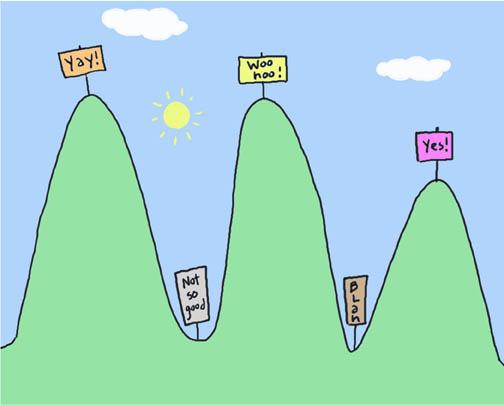 Assessing Your Child's Readiness for Upper School
Where does my child need to be?

Consistently using some form of a planner
Prioritizing and balancing activities, for the most part
Completing all assignments on time
Comfortable seeking out adult help when needed
Using effective communication skills to resolve conflicts with others most of the time
Where is my child now?

Organization
Time management
Ability to work independently
Ability to self-advocate
Ability to resolve conflicts and problem-solve
So how can I help my child get there?
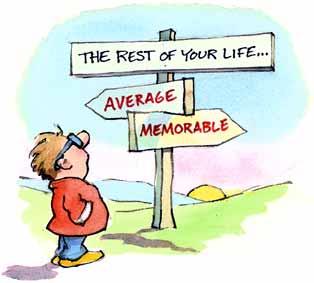 So how can I help my child get there?
Start now! Begin implementing new strategies to help your child practice these new skills prior to starting 9th grade
Insist your child use some form of planner (i.e. day planner, calendar, Google Docs, phone notes, post-its, Evernote) - help them find what works for THEM
Help your child determine how many extracurricular activities are possible while still maintaining target grades. Time management only gets harder from here on out - if they are already struggling this year, discuss cutting back or trying new time management strategies. 
Help your child choose the RIGHT extracurricular activities for them - things they are passionate about, enjoy and are excited to be involved in
So how can I help my child get there?
Have an open, continuous conversation about your child's expectations for success and their target grades
Help your child set short term goals (daily, weekly, term) and long-term goals (overall year grades, passions, interests, values, college/career life)
Encouraging your child to speak with APs before you get involved
When your child experiences setbacks, failures, or conflicts:
Validate your child's feelings and try not to get emotionally involved - remain as objective as possible
Ask open-ended questions to help them think through the problem
Allow them to experience natural consequences
Try alternatives to punishment that allow your child to learn from their mistakes (this tends to work well with teenagers)
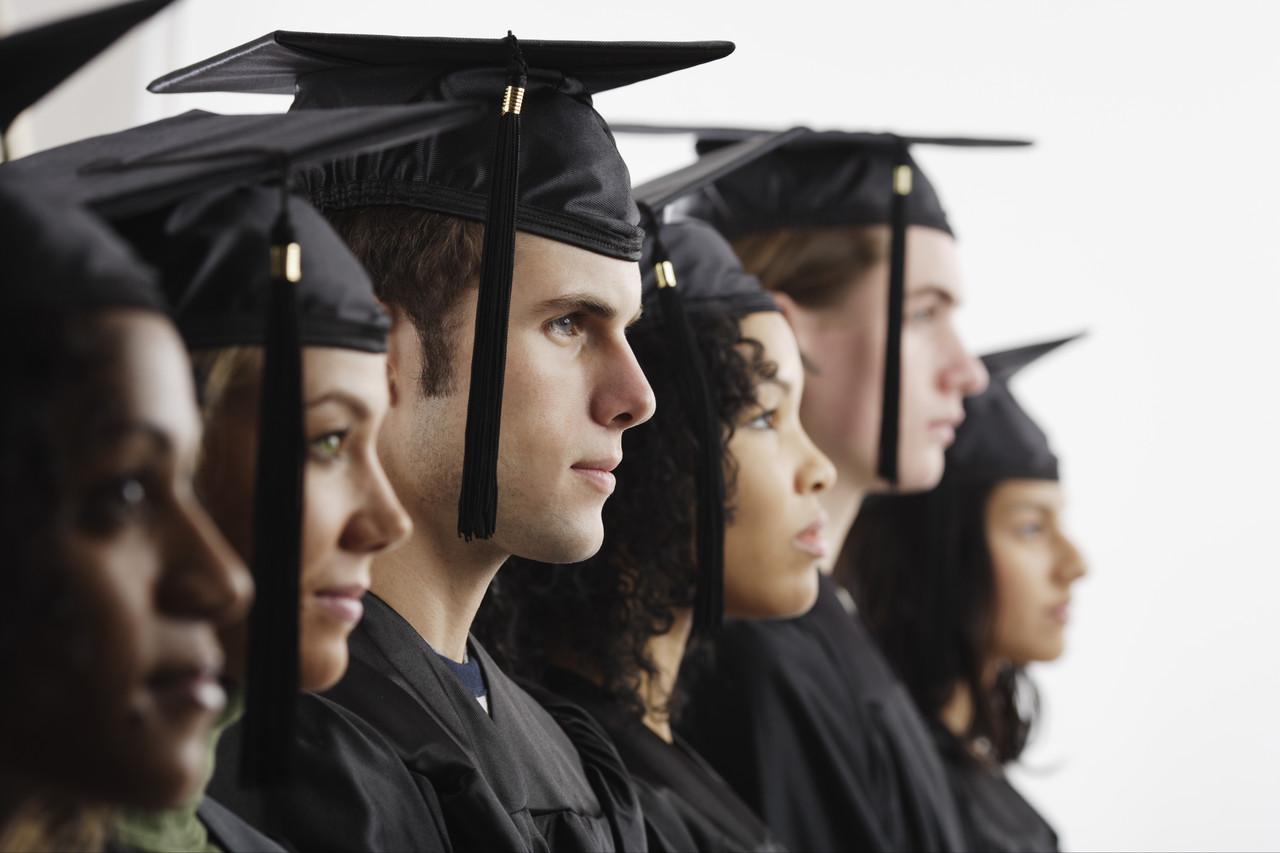 College Planning Essentials
Taking your freshman on a few college tours is one of the best ways to increase their engagement in school
College still seems like a long way off for freshmen - college tours help to make it more "real" and help them to connect what they are doing NOW to the END-GOAL.
Help your child explore colleges they may be interested in and look up the average GPAs for admitted students. Compare that GPA with your child's GPA. Discuss with your child how he/she "stacks up" and what your child must do to be competitive in the admissions process.
Discuss your child's interests, abilities, and values and help them explore possible majors and careers.
Keep the conversation going throughout the year!
Thank you for working with PLP 
as partners in your child's education!
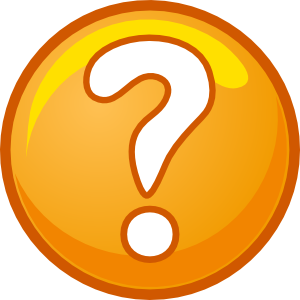 Questions? Contact Whitney Triplett, Upper School Counselor, at wtriplett@pinelakeprep.org